5 Mistakes in Prayer
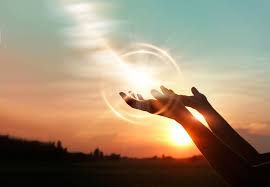 Prayer is our opportunity to communicate with God, the object of our worship and praise. Sometimes we make some mistakes as we pray to our Heavenly Father.
1 – We are too far away from God
(Acts 17:27)  so that they should seek the Lord, in the hope that they might grope for Him and find Him, though He is not far from each one of us;
1 – We are too far away from God
Some think they must shout for God to hear.
God can hear our moans and groans.
God can hear our whisper.
God can hear the thoughts of our heart.
God is not far away.
Prayer is coming into the presence of God.
2 – Vain Repetitions
(Matthew 6:7)  And when you pray, do not use vain repetitions as the heathen do. For they think that they will be heard for their many words.
(Job 35:13)  Surely God will not listen to empty talk, Nor will the Almighty regard it.
2 – Vain Repetitions
We get into the habit of saying the same thing.
Over and over and over
Does God forget?
Sometimes we use empty phrases which we have heard others use.
Guard, guide and direct us.
Humble places of abode.
God hears our heart more than our voice!
3 – Who is Lord, who is slave?
(Romans 6:17)  But God be thanked that though you were slaves of sin, yet you obeyed from the heart that form of doctrine to which you were delivered.
(Romans 6:18)  And having been set free from sin, you became slaves of righteousness.
3 – Who is Lord, who is slave?
For many, prayer is a demand letter.
We tell God what we want, how and when to do it.
Then we are disappointed when God does not do it.

Who has the authority? Who is in charge? GOD!
Many treat prayer as if they are giving the orders.
3 – Who is Lord, who is slave?
We are the slave, seeking mercy from the Master!

We are the body of Christ.

We are the hands, feet, arms, legs, eyes, ears, hands, and mouth of God.
4 – We quote Scripture
(Matthew 6:5)  "And when you pray, you shall not be like the hypocrites. For they love to pray standing in the synagogues and on the corners of the streets, that they may be seen by men. Assuredly, I say to you, they have their reward.
4 – We quote Scripture
We do not need to tell God what He inspired men to write in the Bible.
Public prayer is not a time to preach.

Preach to the congregation.

Pray to God.
5 – We want God to do our work
God has given us work to do.
We often ask God to do what He has told us to do.
God can do many things that we are not able to do. But He expects us to do what we can and He will cover the gap.
5 – We want God to do our work
(2 Kings 6:7)  Therefore he said, "Pick it up for yourself." So he reached out his hand and took it.
Israel had to pick up the manna.
Blind man had to go wash.
Lame man had to pick up his bed and walk.

There are other examples of God helping, but man must do what he can.
We ought to pray - - -
Pray to God.

Seek His will in all matters. Find what God wants done and ask for strength and courage to do it.

Ask to be used as God desires.